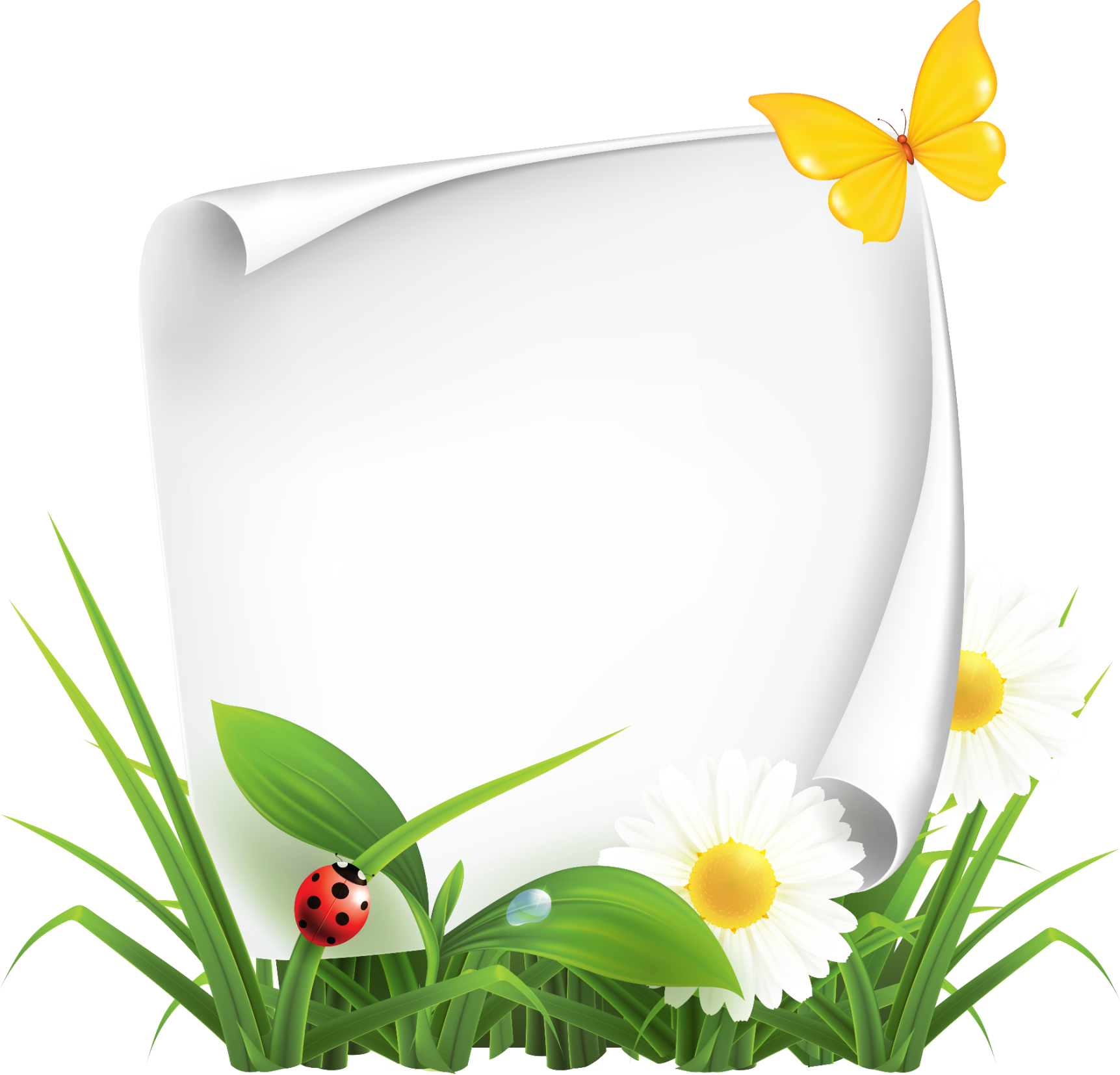 «Моя семья»
Воспитатель первой категории:
Ткаченко Е. А.
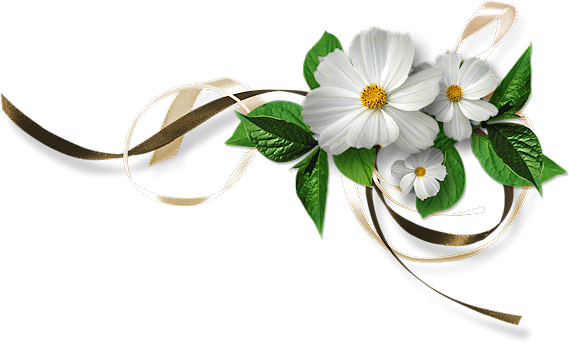 Семья – источник вдохновенья,
Где рядом взрослые и дети,
В семье от всех невзгод спасенье,
Здесь друг за друга все в ответе.
О. В. Токмакова
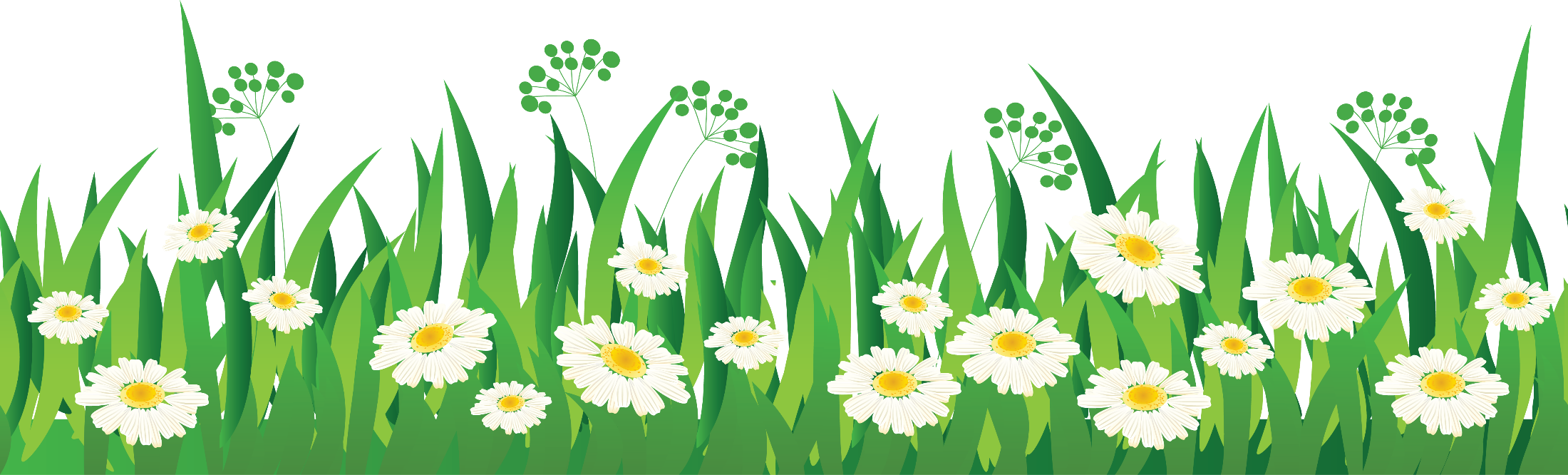 2
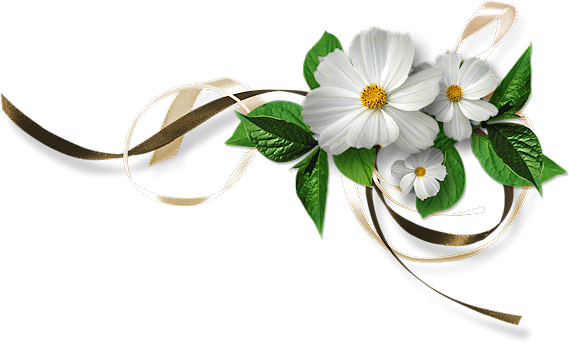 Актуальность:
Содержание нравственного воспитания дошкольников включают в себя решение
множества задач, в том числе и воспитание любви
к Родине, семье, уважительного отношения к
своим родителям.
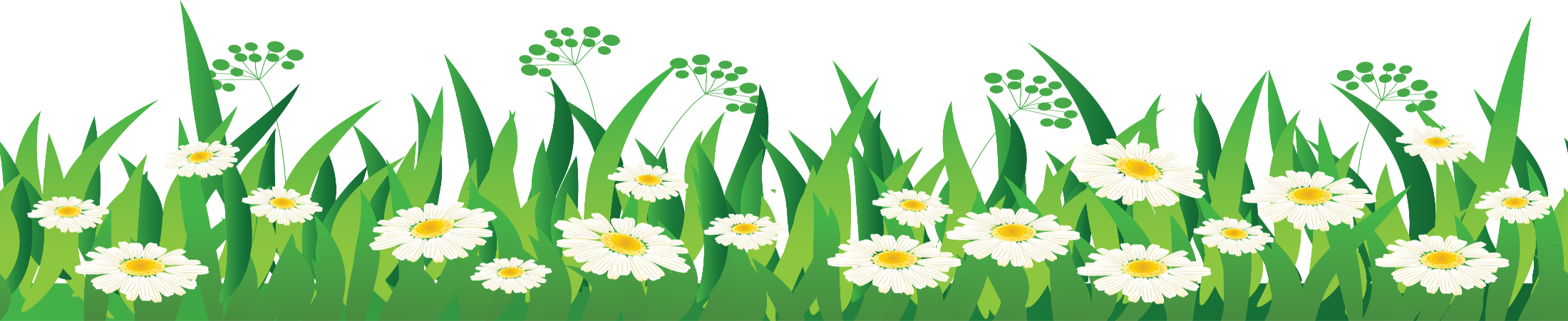 3
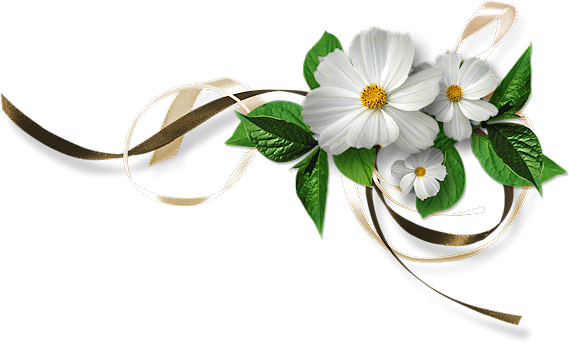 Цель:
Сформировать представление о семье как о людях, которые живут вместе, воспитывать желание заботиться о близких, вызвать чувство гордости за свою семью.
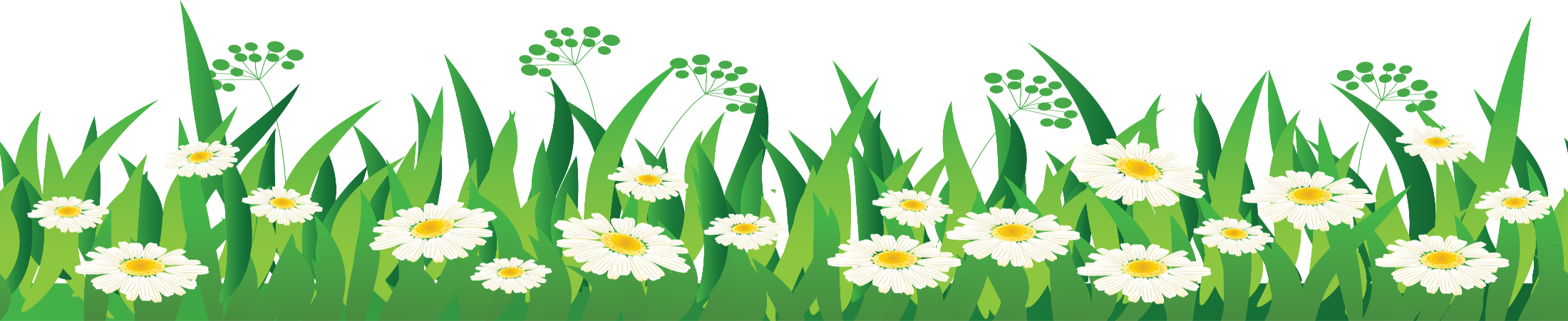 4
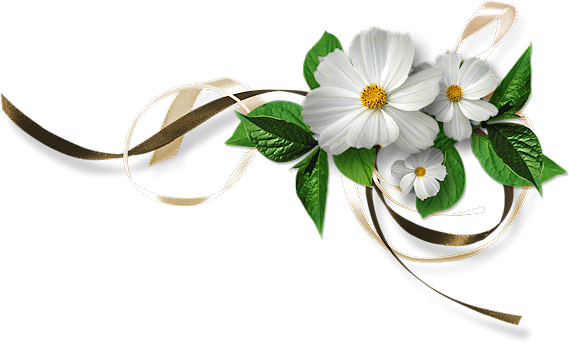 Задачи:
Развивать речь детей при обыгрывании пальчиковых игр, рассматривании фотографий, картинок, отгадывании загадок.
 Формировать умение отвечать на вопросы: какой? какая? И т. д.
 Развивать коммуникативные навыки.
 Развивать мелкую моторику при помощи пальчиковых игр.
 Воспитывать доброе, внимательное, уважительное отношение к старшим, стремление помогать и заботиться о своих членах семьи.
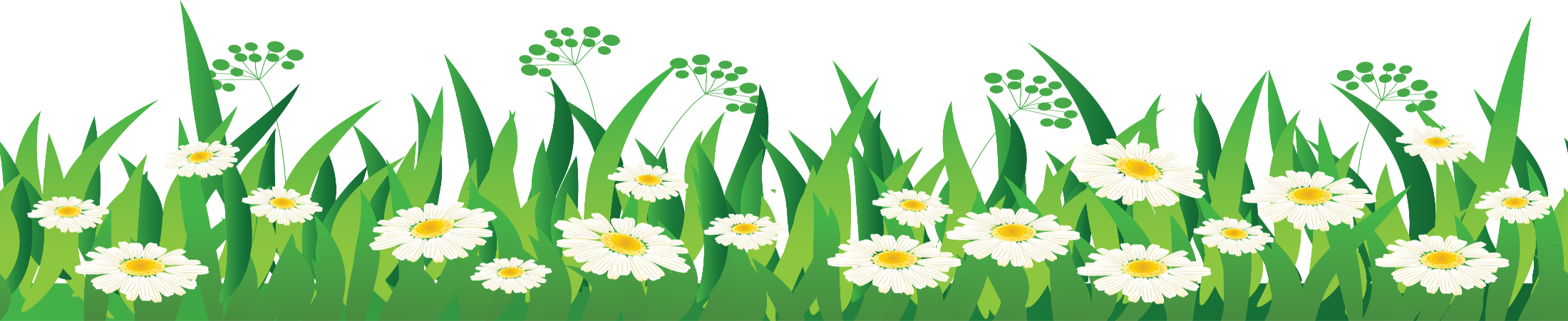 5
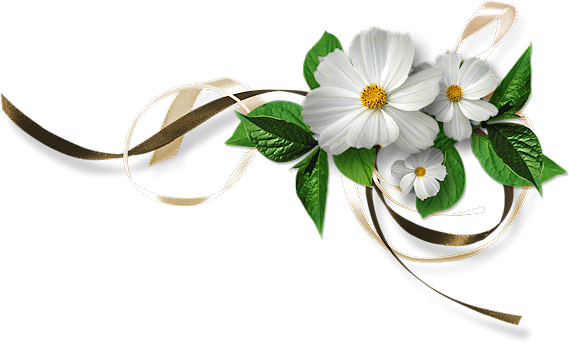 В семейном кругу мы с вами растемОснова основ – родительский дом.В семейном кругу все корни твои,И в жизнь ты входишь из семьи.В семейном кругу мы жизнь создаем,Основа основ – родительский дом.
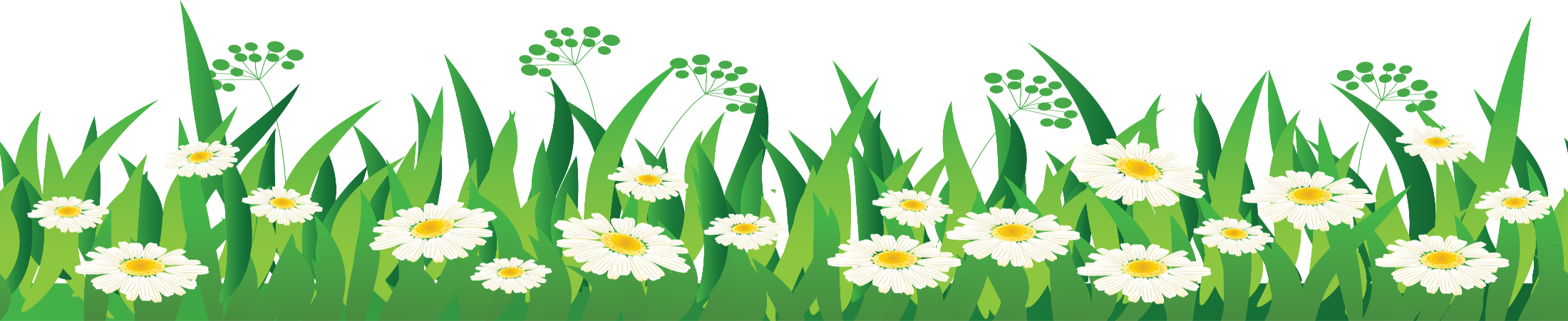 6
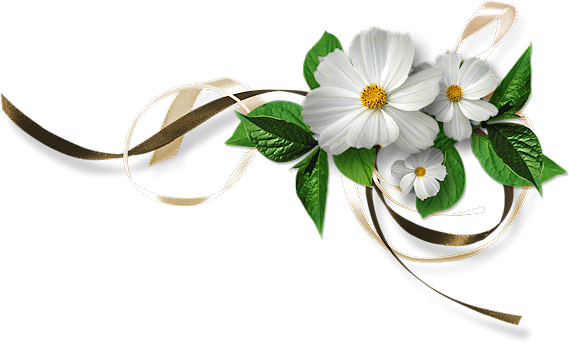 Семья Пичугина М.
Семья - это громкое слово!
Семья - это звонкое слово!
Семья - это слово важное,
Об этом вам скажет каждый!
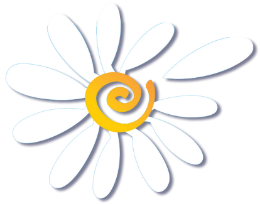 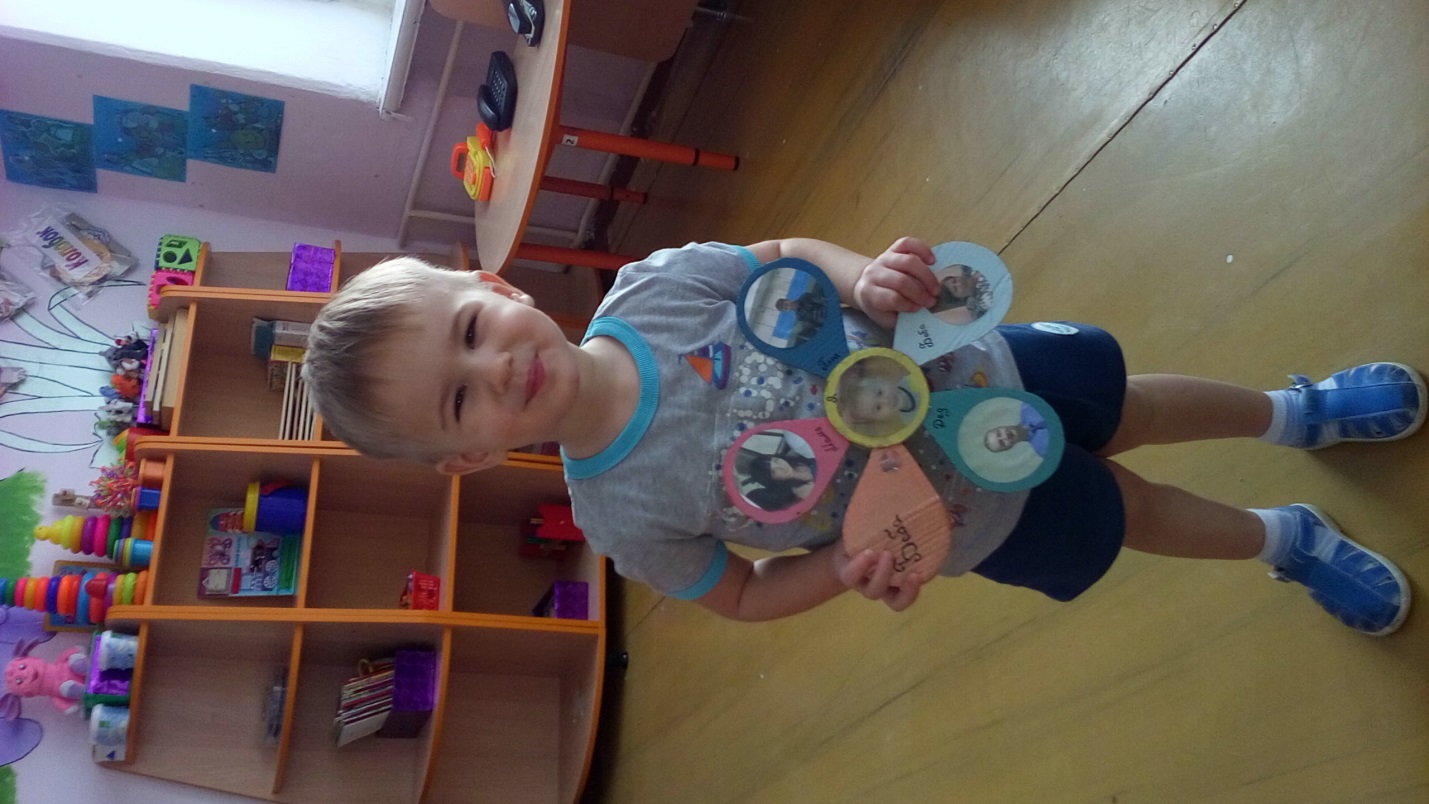 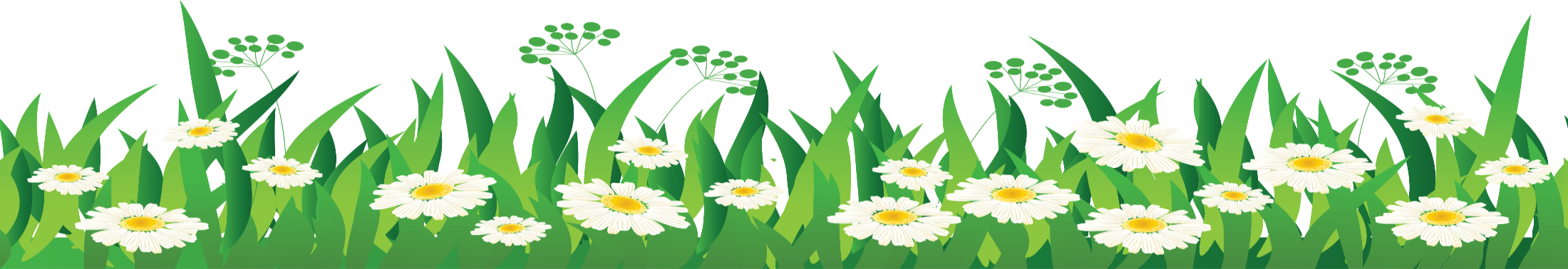 7
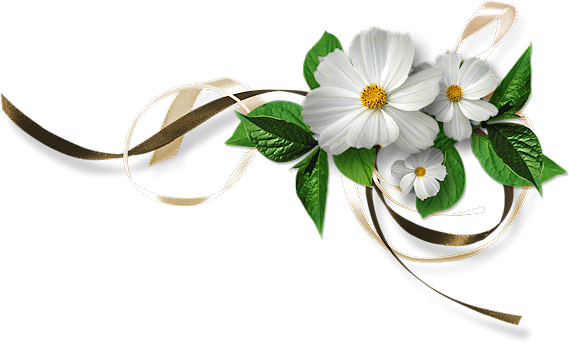 Семья Малина Е.
У меня есть мама,
У меня есть папа,
У меня есть бабушка,
У меня есть дедушка,
А у них есть я,
А одним словом –
Все это моя СЕМЬЯ!
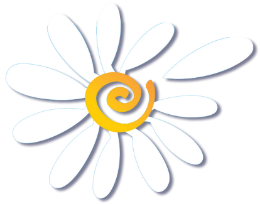 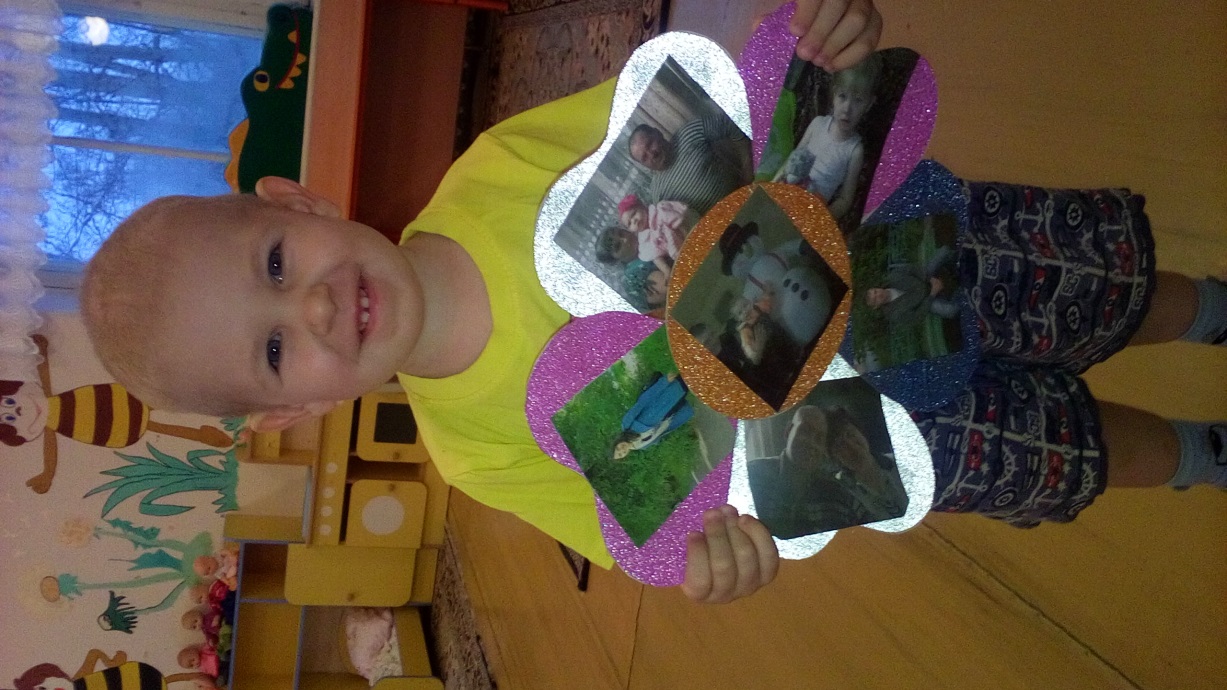 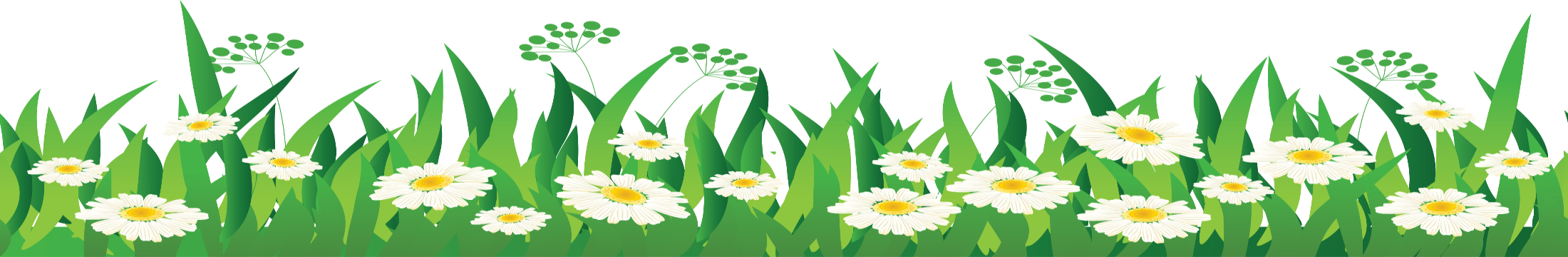 8
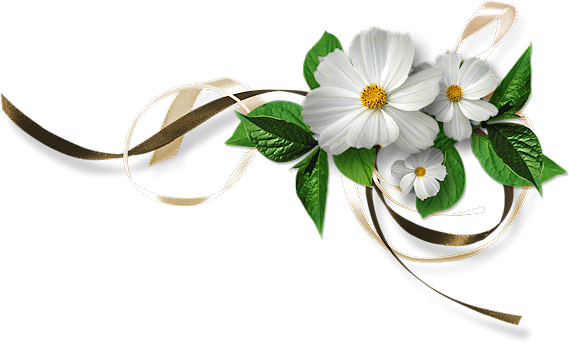 Семья Кудряшовой К.
На фотографию смотрю
И с гордостью вам
говорю:
«Знакомьтесь, вот моя
Семья!
Здесь папа, мама и я.
Без них прожить никак
нельзя,
Моя семья - мои друзья!»
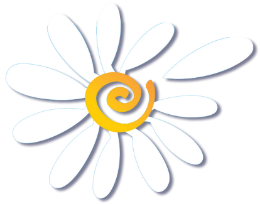 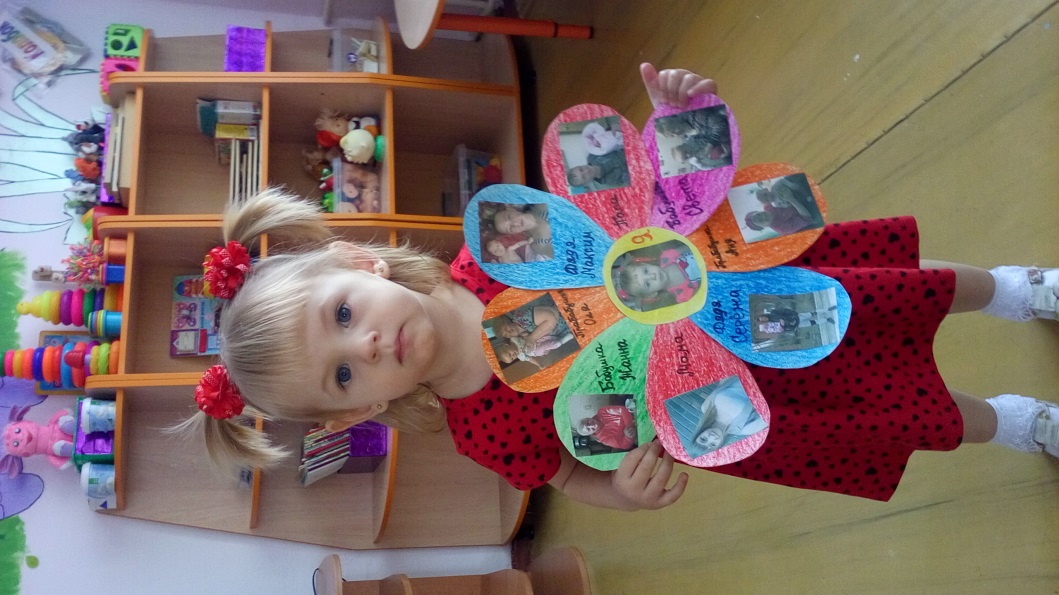 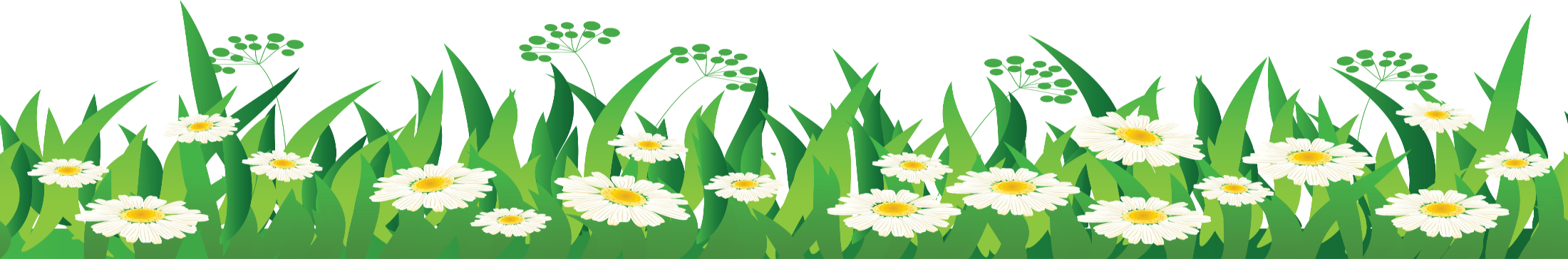 9
Семья Васильева М.
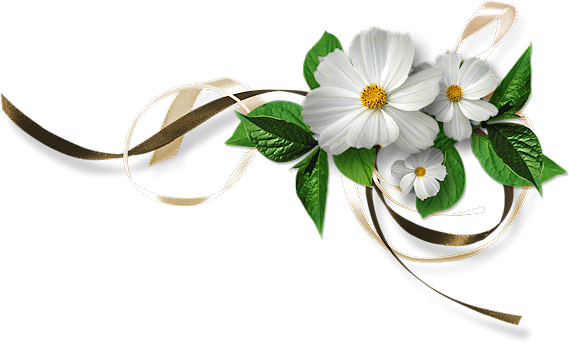 Мама папу повстречала –Это сказочки начало.Родила для папы сына –Это будет середина.Нет счастливее отца!Нет у этой сказочки конца!
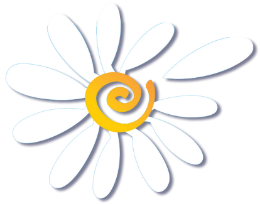 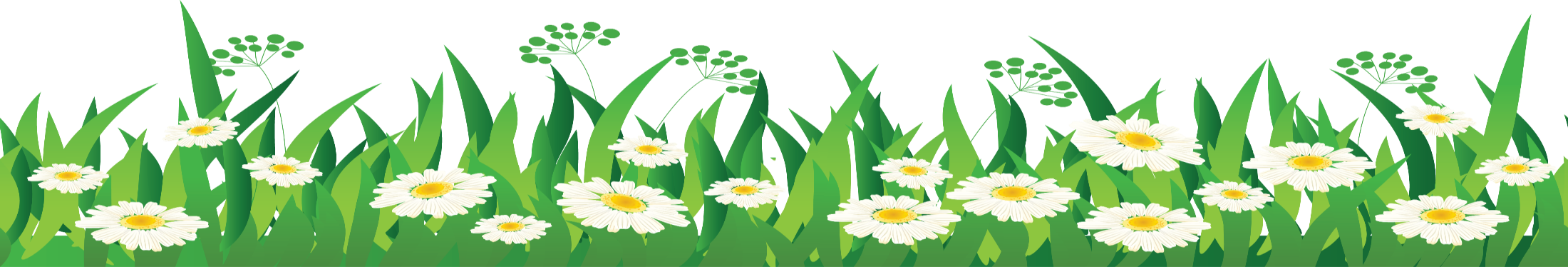 10
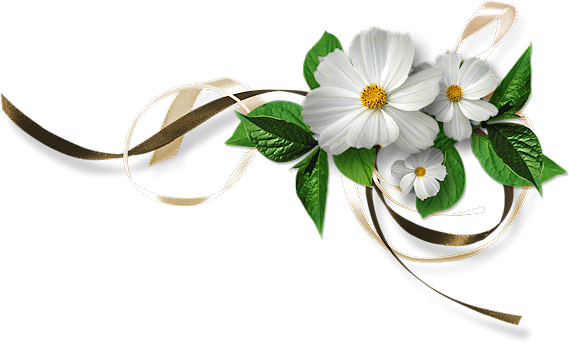 Семья Якушевой Э.
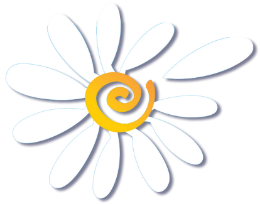 Семья – это счастье, любовь и удача, 
Семья – это летом поездки на дачу. 
Семья – это праздник, семейные даты, 
Подарки, покупки, приятные траты!
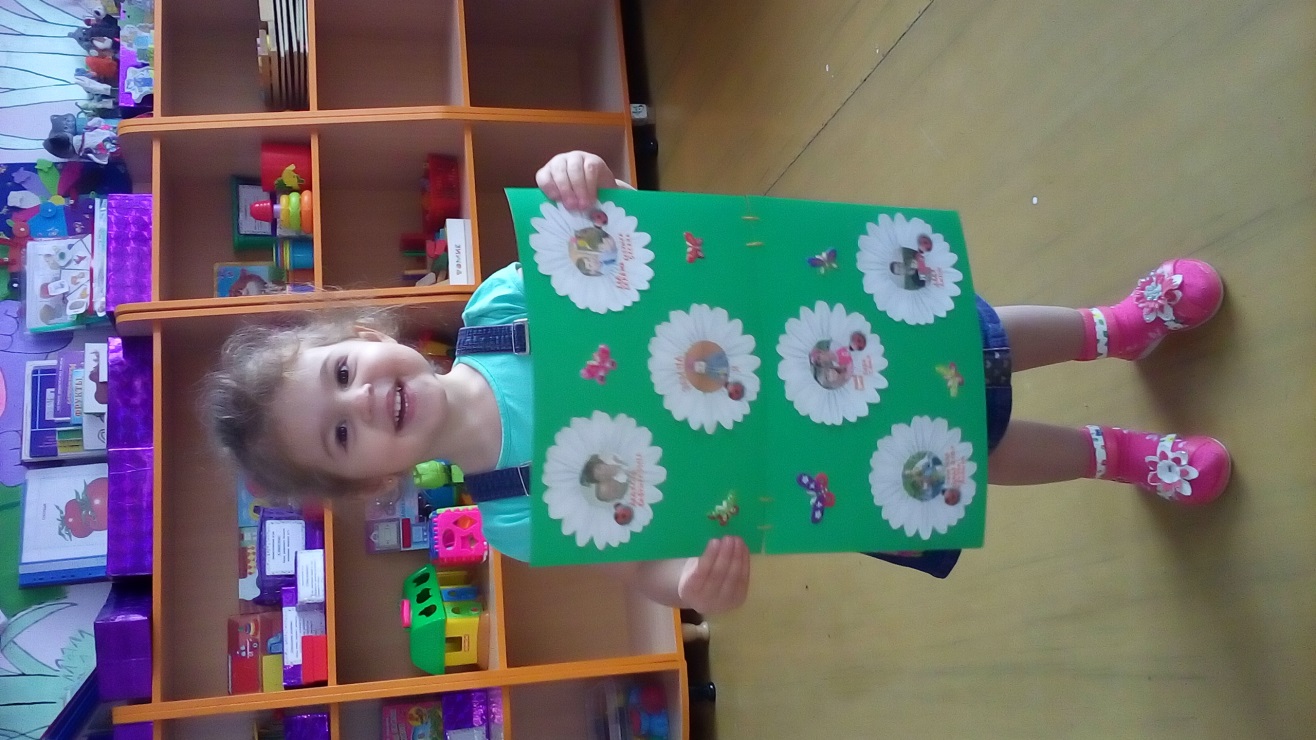 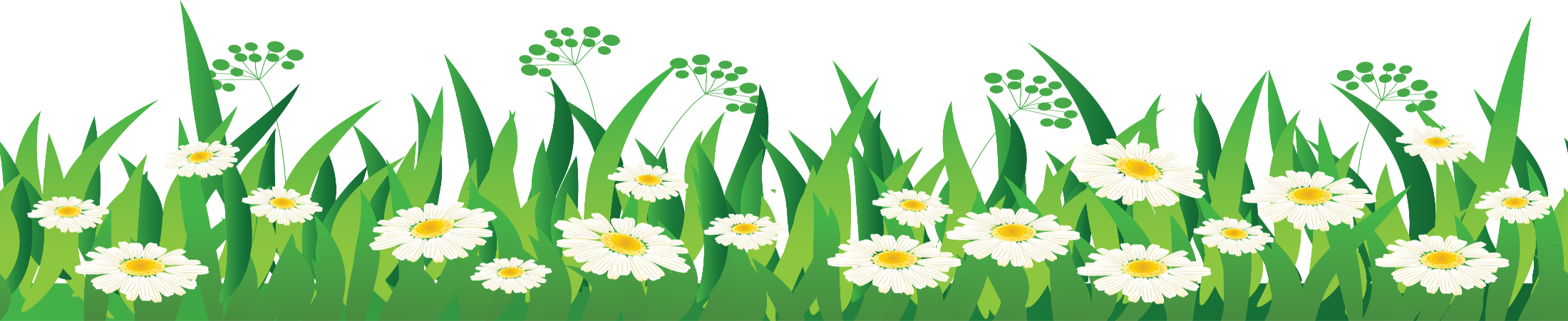 11
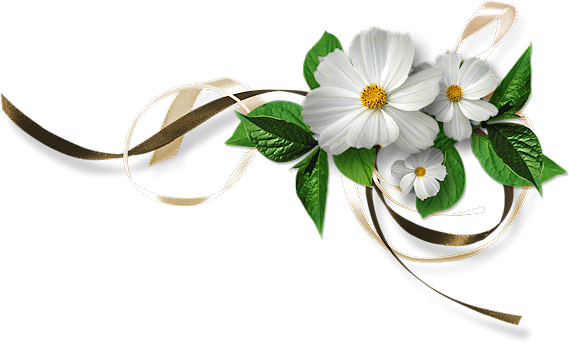 Семья Комличенко И.
Когда мы вместе – 
ты и я, 
Печали нет: душа 
в покое, 
Как хорошо, что есть 
семья – 
На свете самое родное!
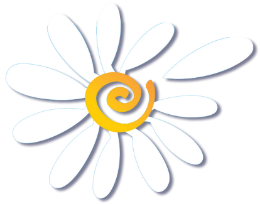 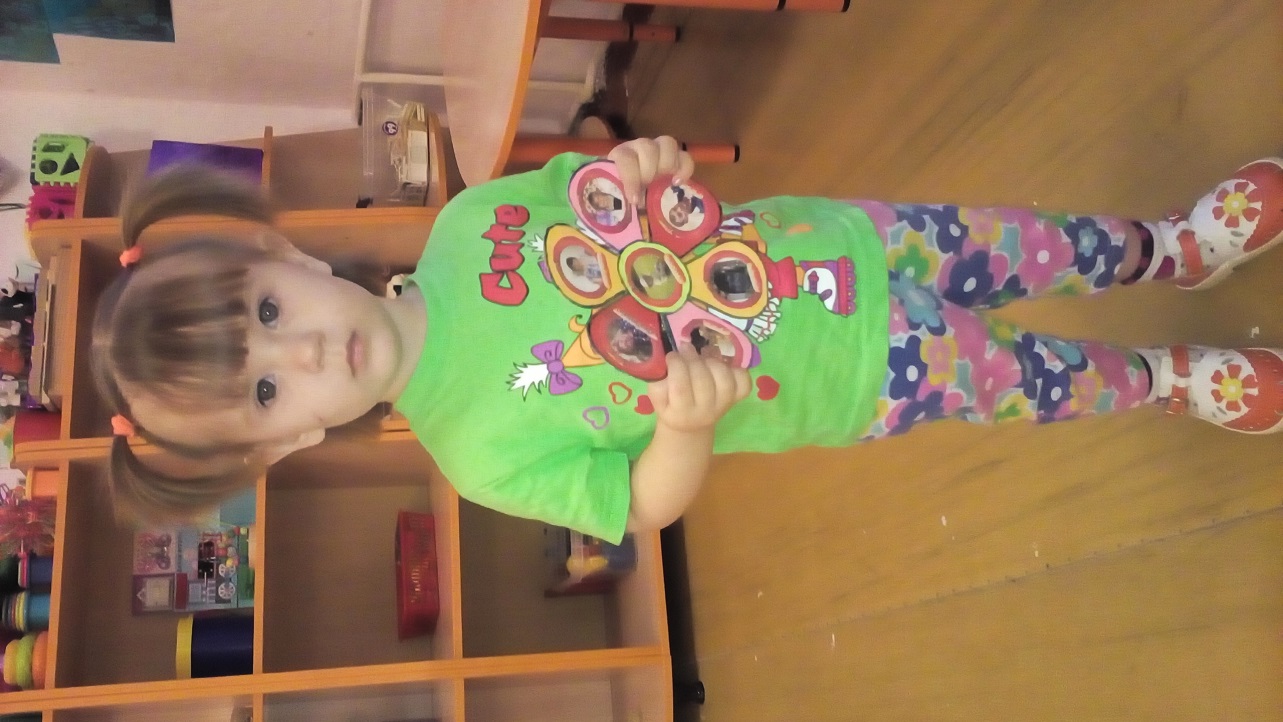 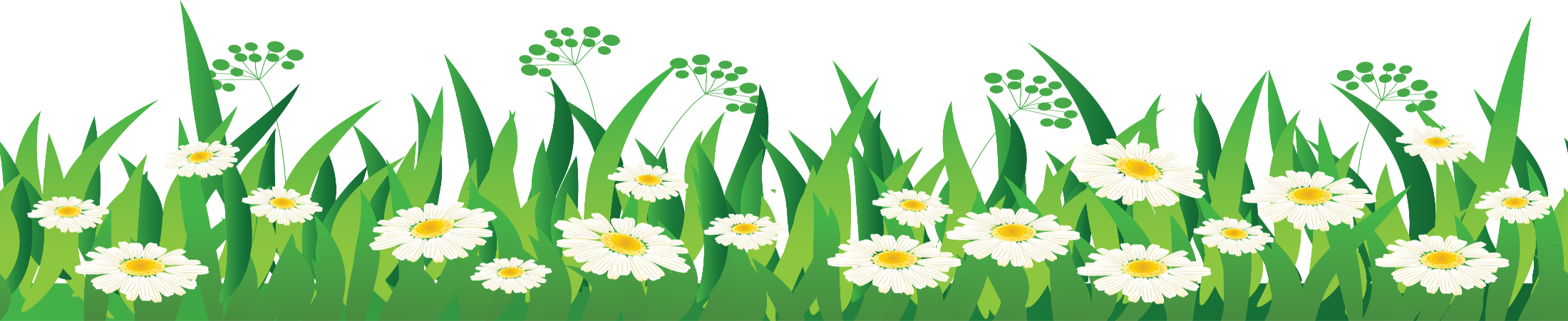 12
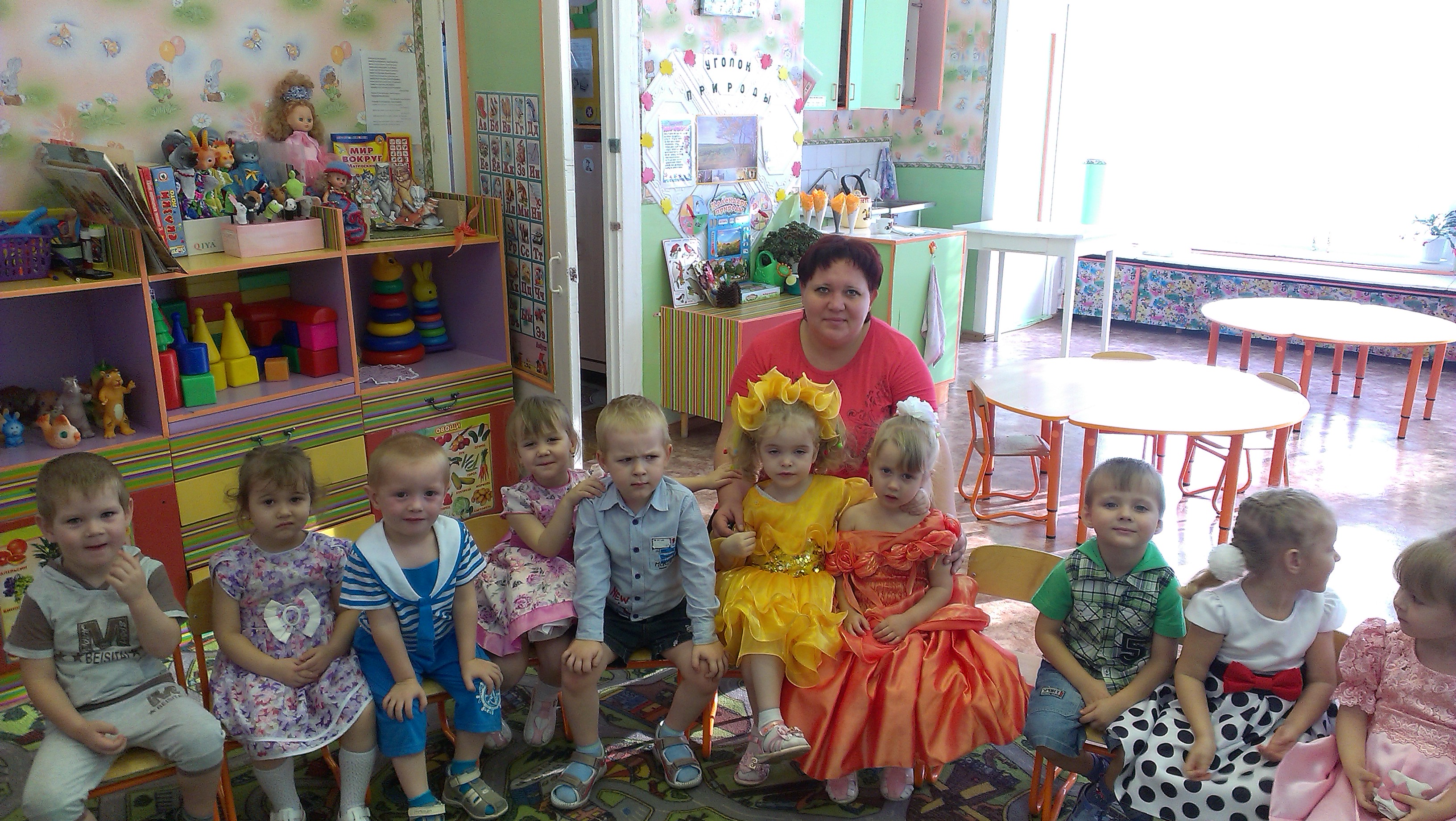 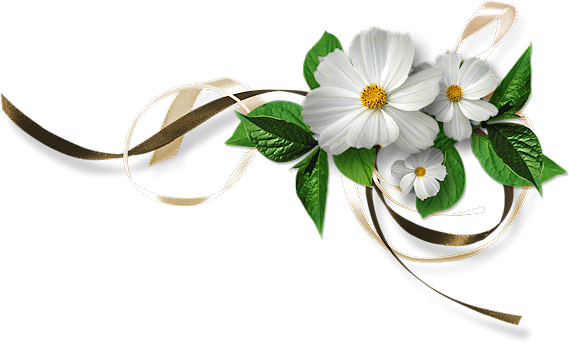 Семья Никитиной А.
Закрой глаза, представь уют,
Представь то место,
Где всегда поймут,
Где нету зла и нет печали,
Где по тебе всегда скучают.
Ты скажешь – нет такого места…
НЕТ, ЕСТЬ - РОДИТЕЛЬСКОЕ СЕРДЦЕ!!!
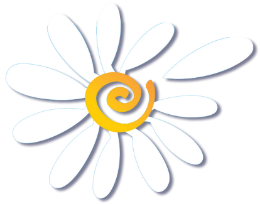 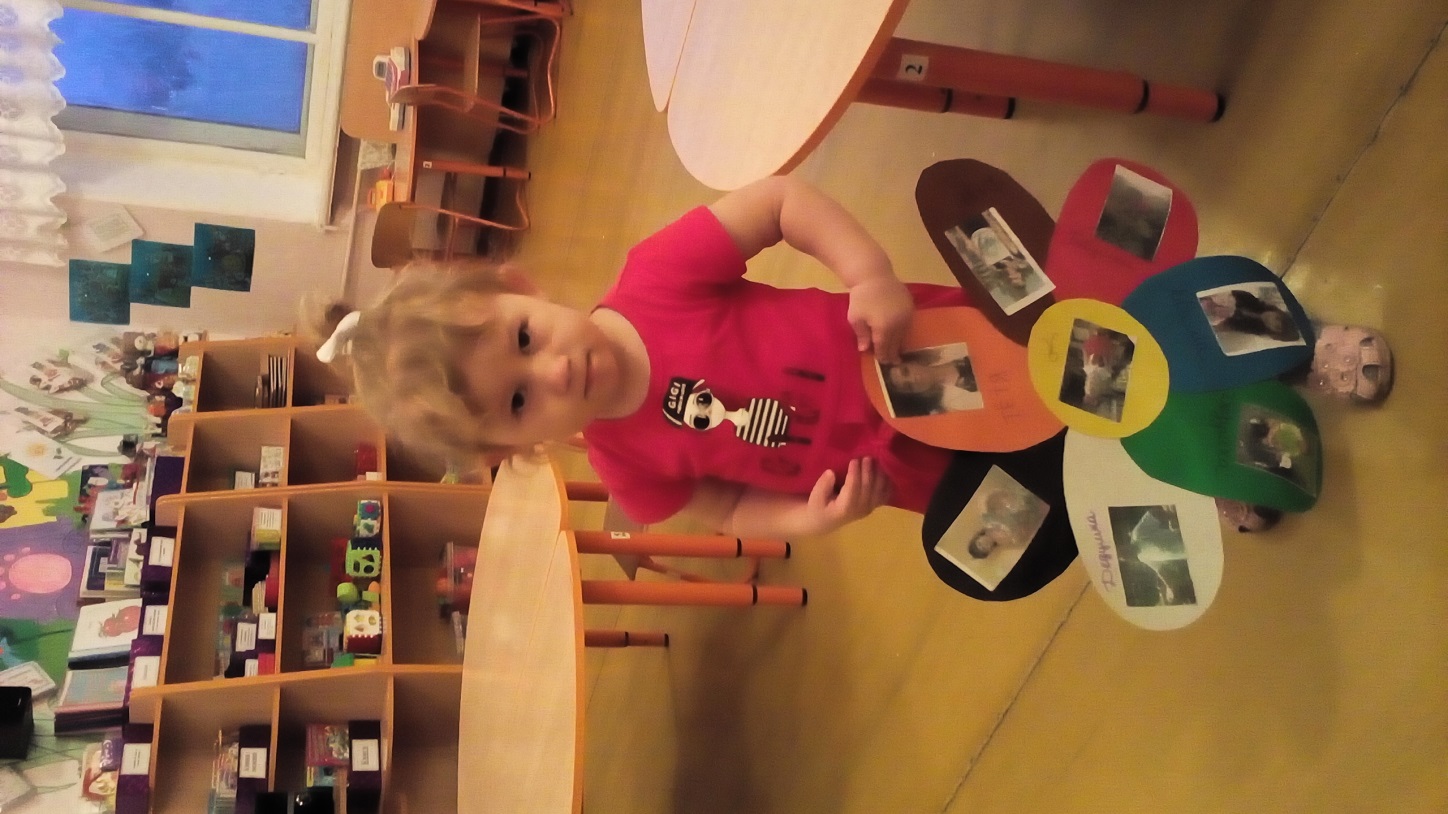 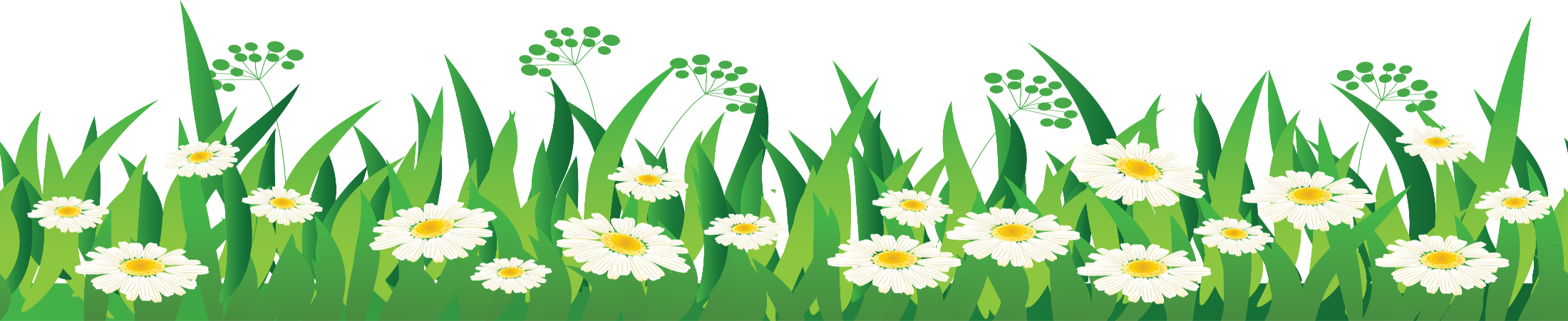 13
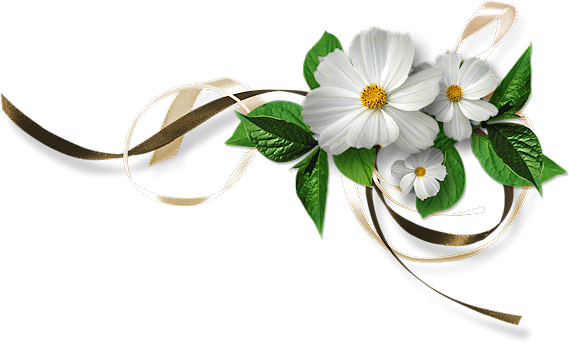 Семья ЗубцовойР.
На фотографию смотрюИ с гордостью вам говорю:«Знакомьтесь, вот моя семья.Здесь папа, мама и я.Без них прожить никак нельзя,Моя семья - мои друзья!»
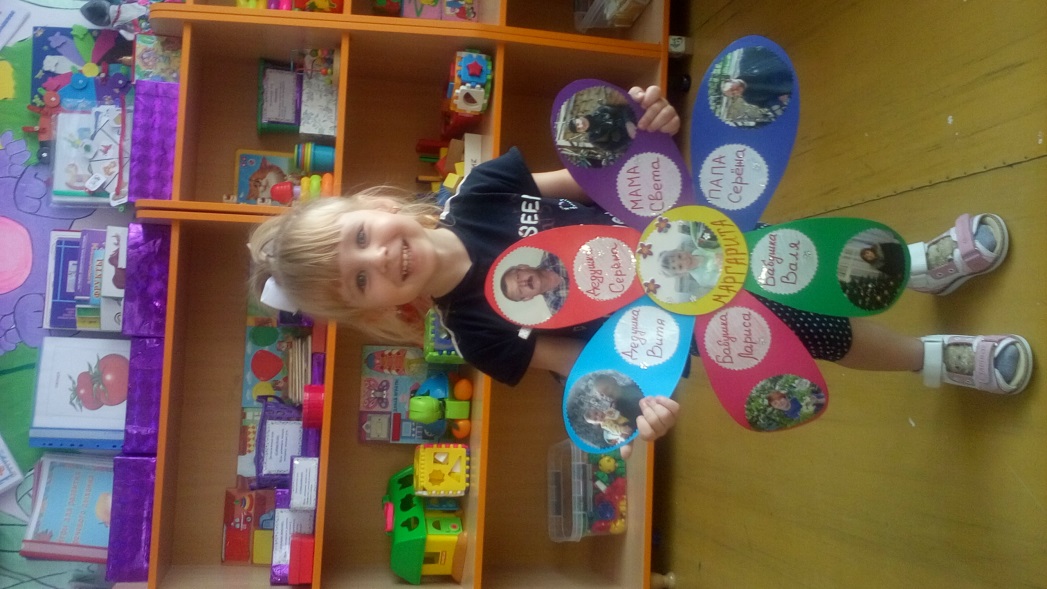 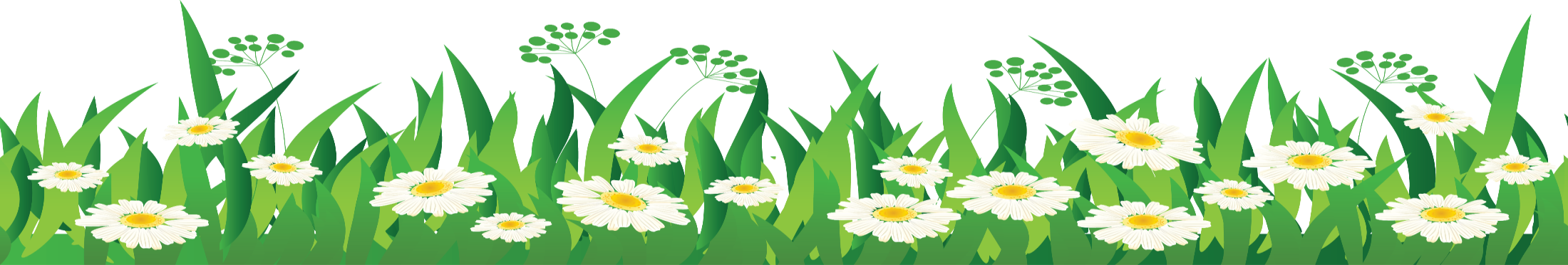 14
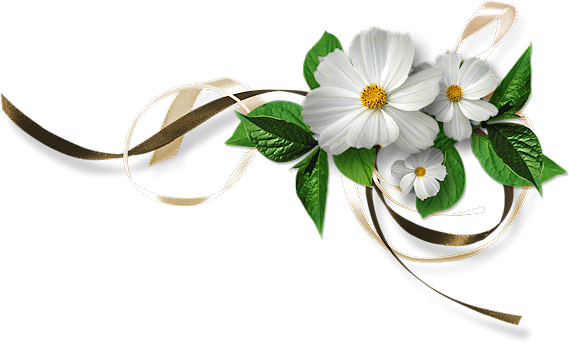 Семья Зыль А.
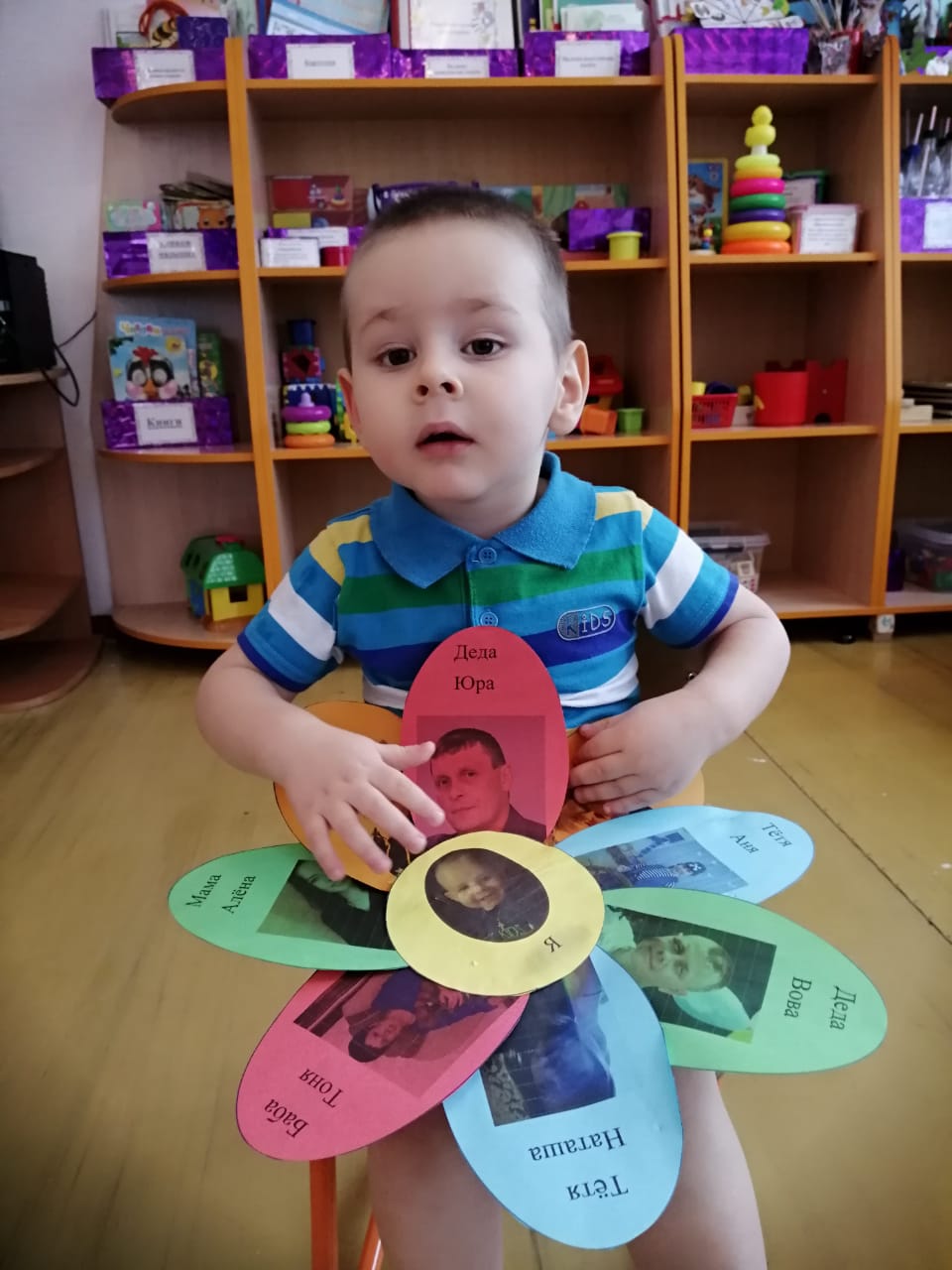 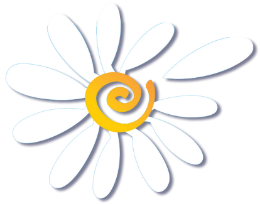 Папа у меня герой,
Он за всех за нас горой,
Я с него пример беру,
Мою мамочку люблю!
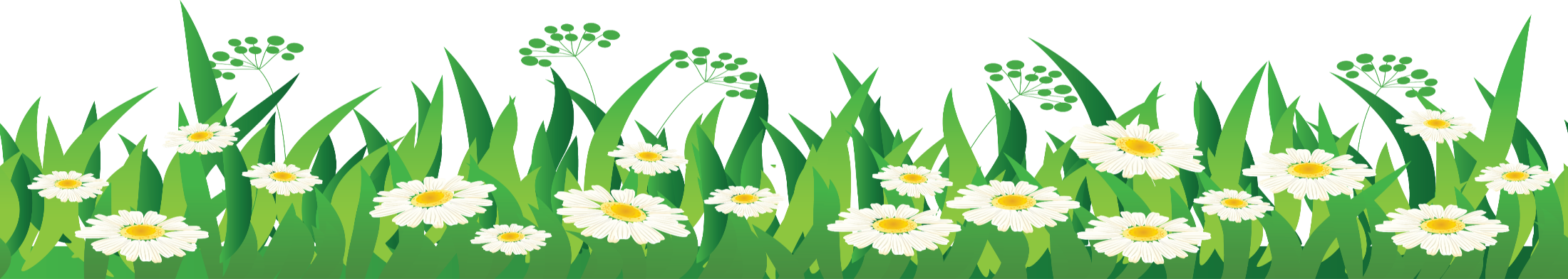 15
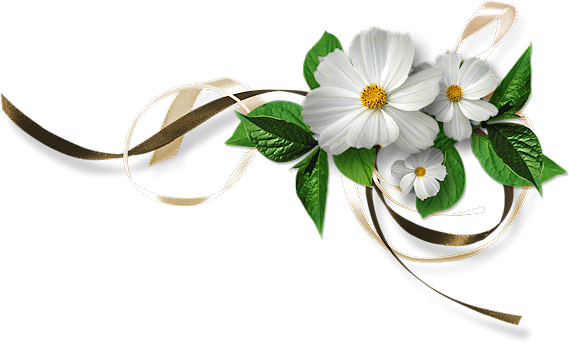 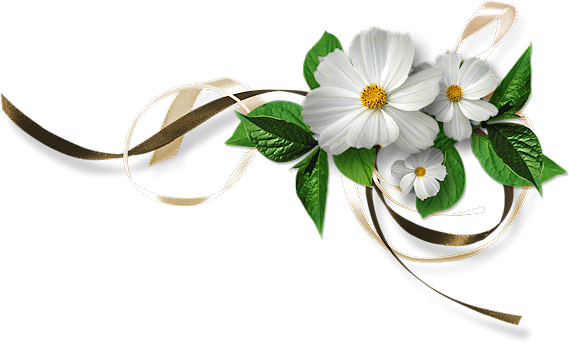 Семейная радость, счастливые лица!
Желаю всем семьям любовью светиться!
Пусть в семьях весёлый звучит детский смех,
Добрый и радостный праздник для всех!
Любовь процветает кругом по Земле!..
Мир вашему дому, и, в каждой семье!
(Е. Морозова)
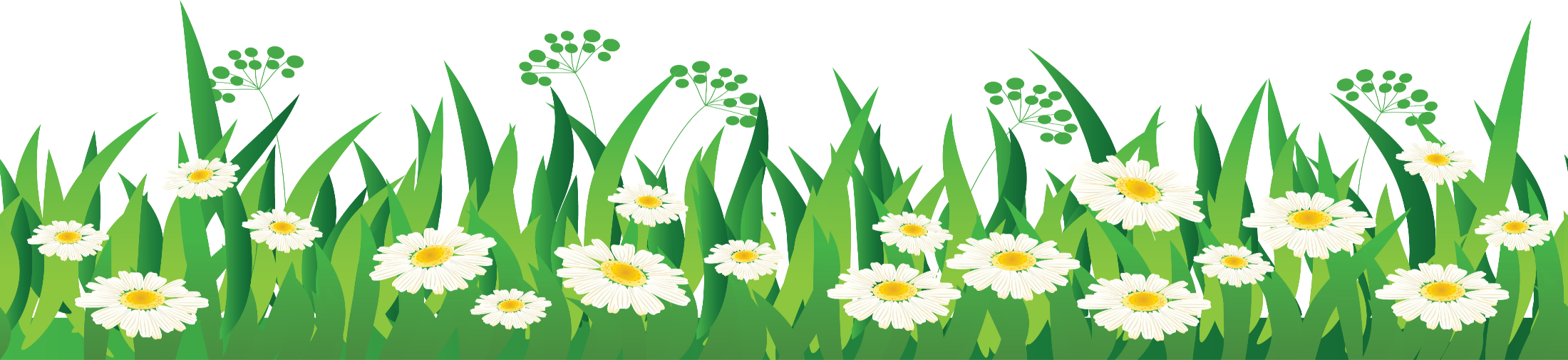 16
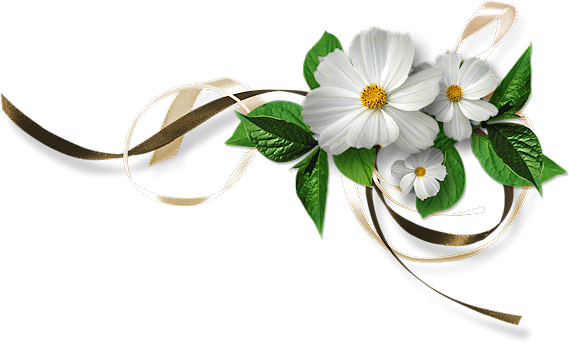 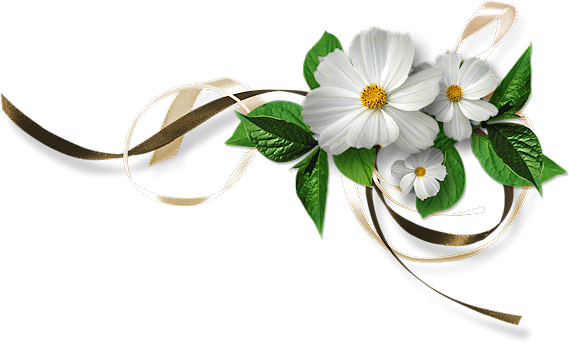 Спасибо за внимание!
17